Aperiodic tilings exhibition
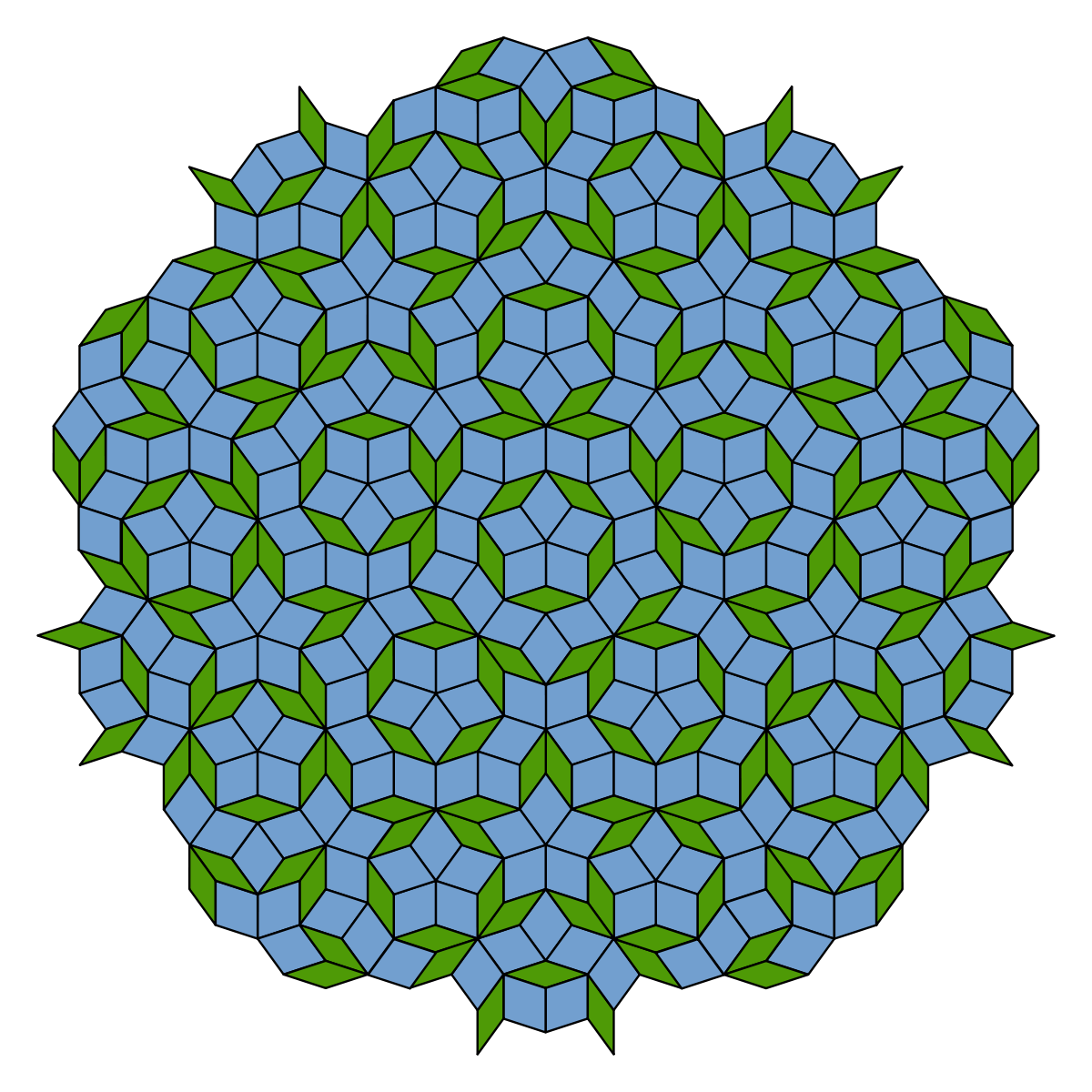 Penpuzzle challenge
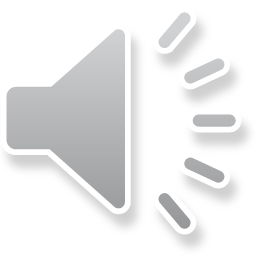 Periodic tilings
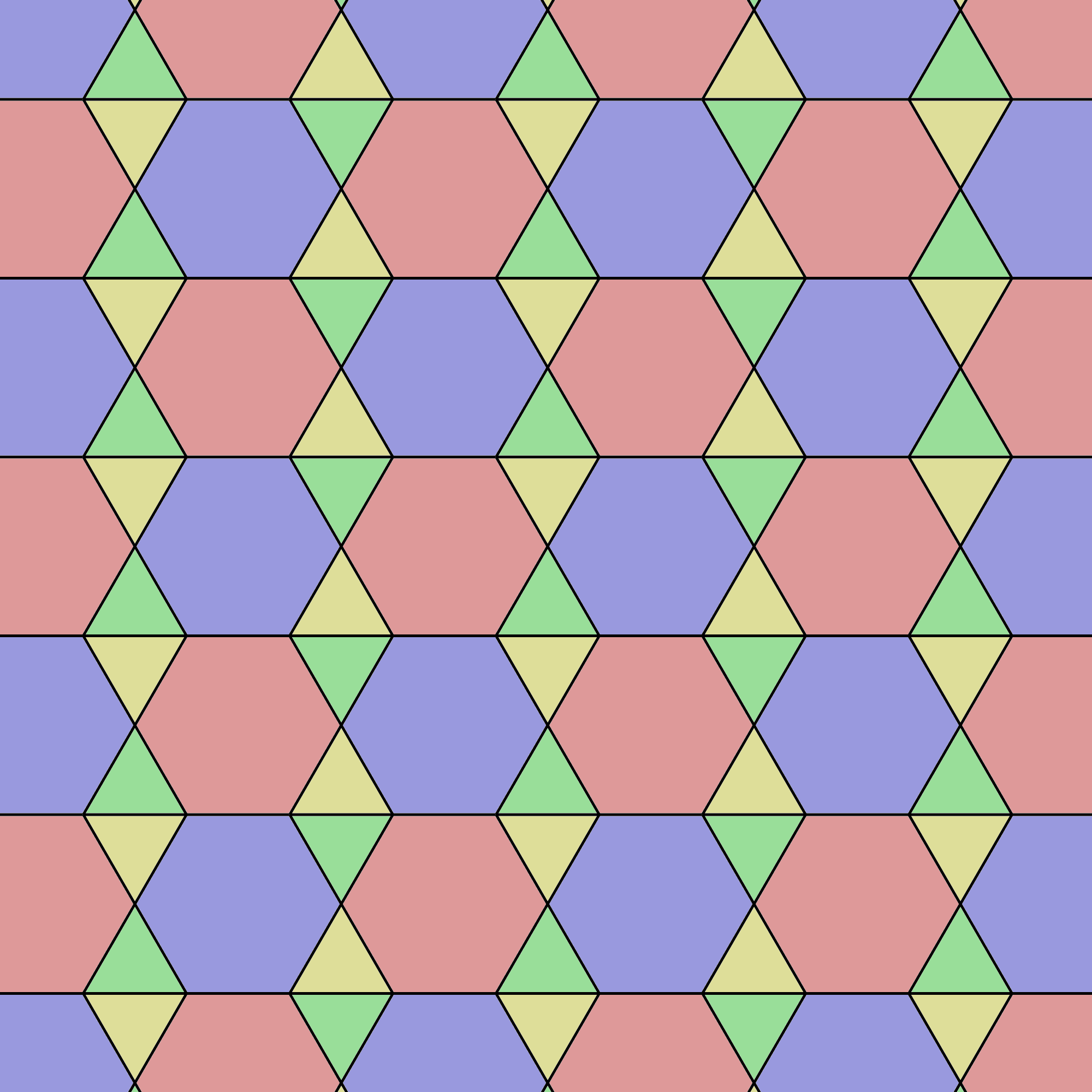 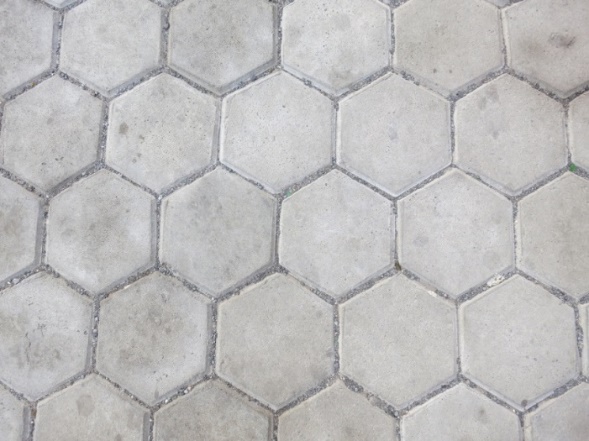 Semi-regular tessellations
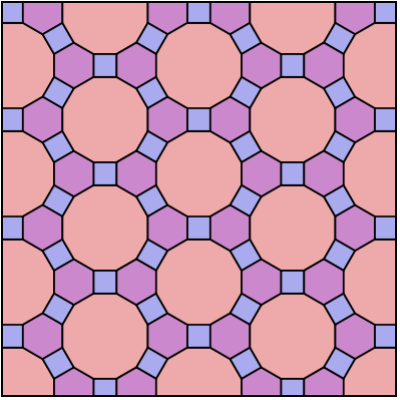 Demi-regular tessellations
Regular tessellations
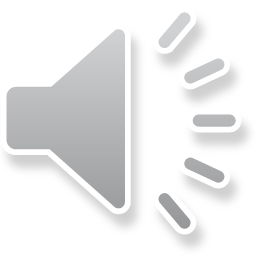 2
Penrose tiling
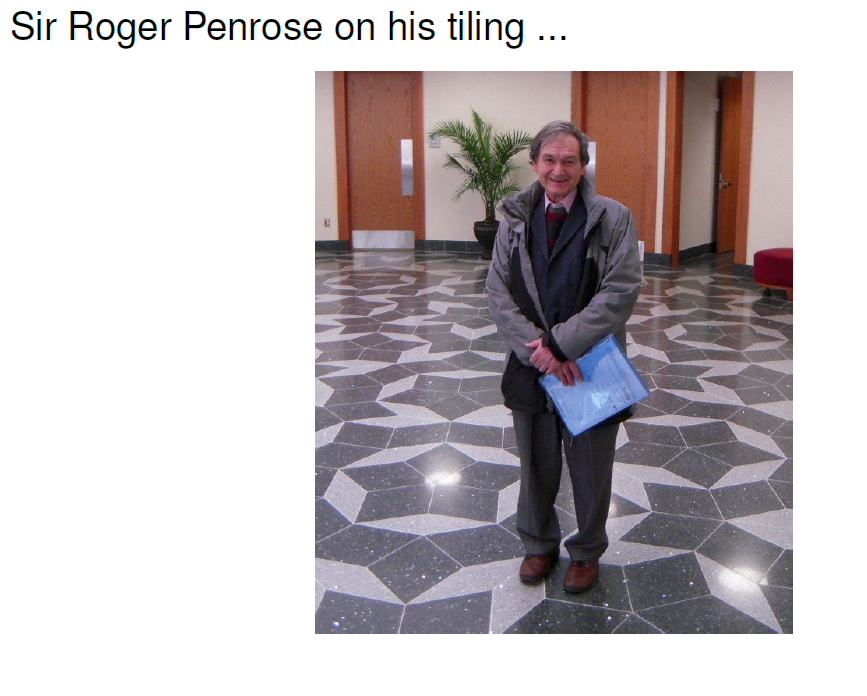 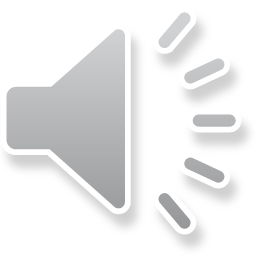 3
Penrose tiling
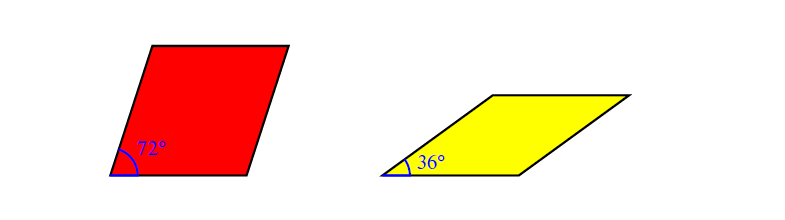 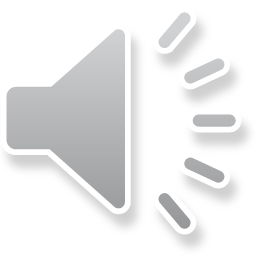 4
Penrose tiling
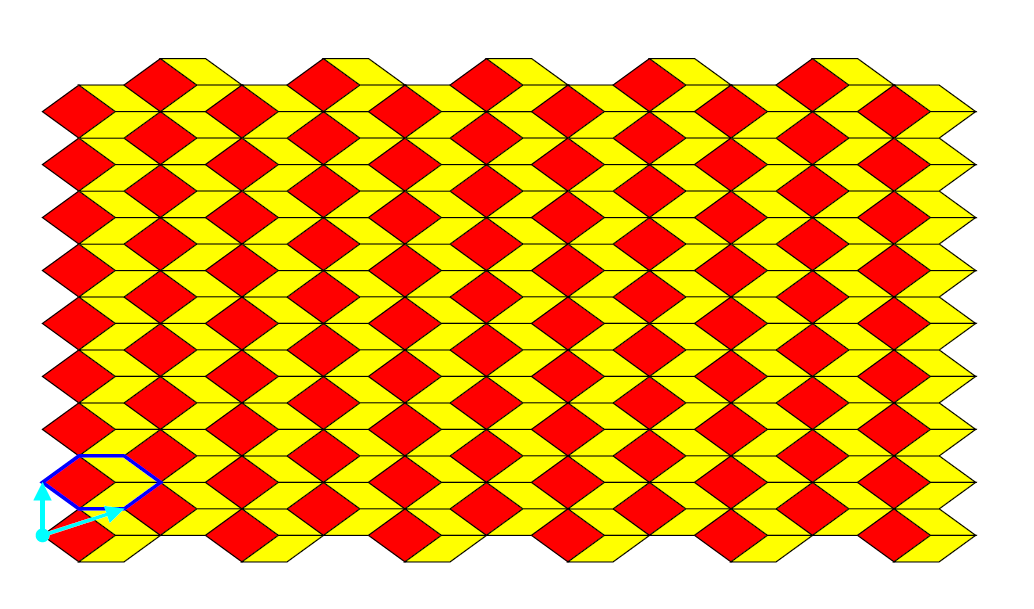 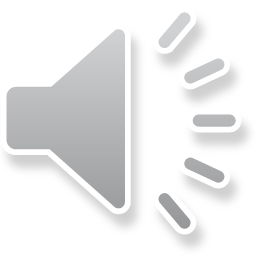 5
Penrose Tiling
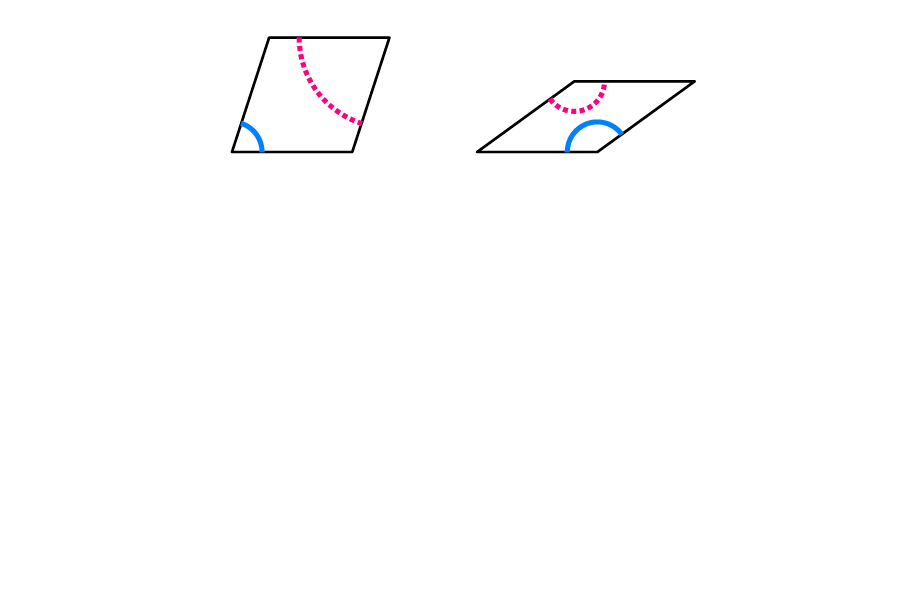 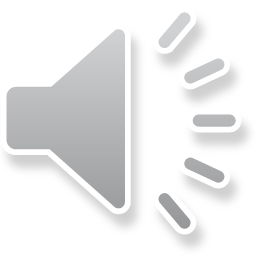 6
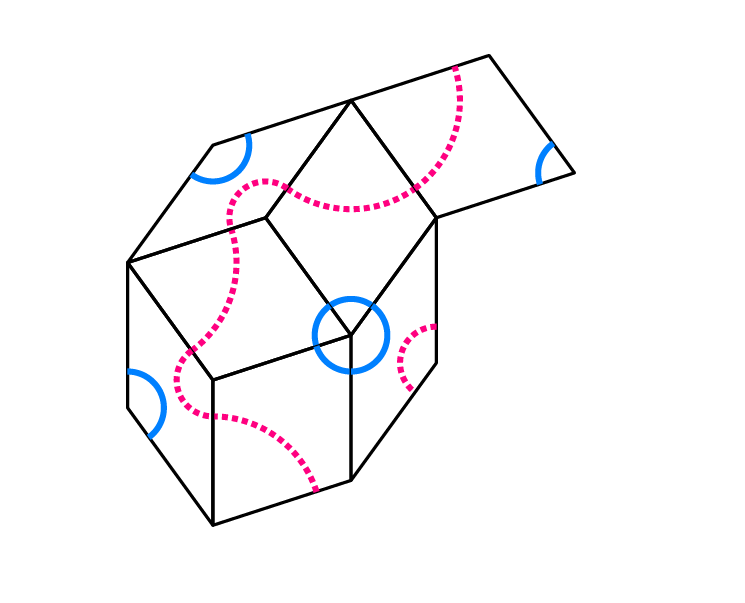 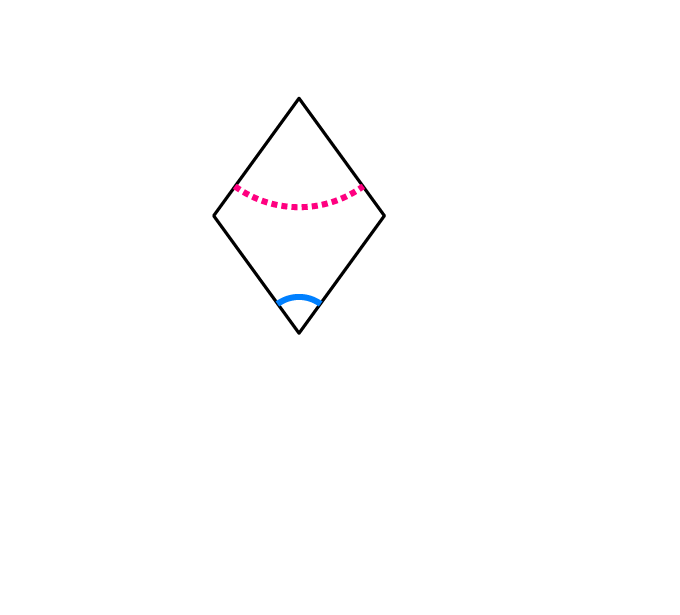 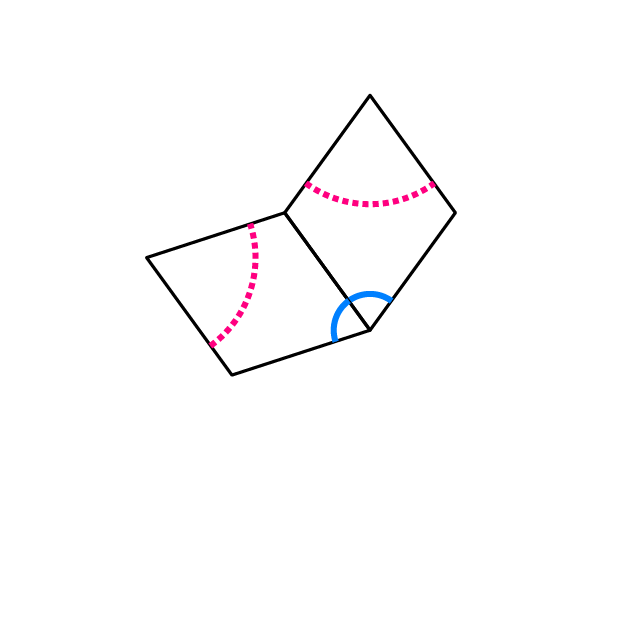 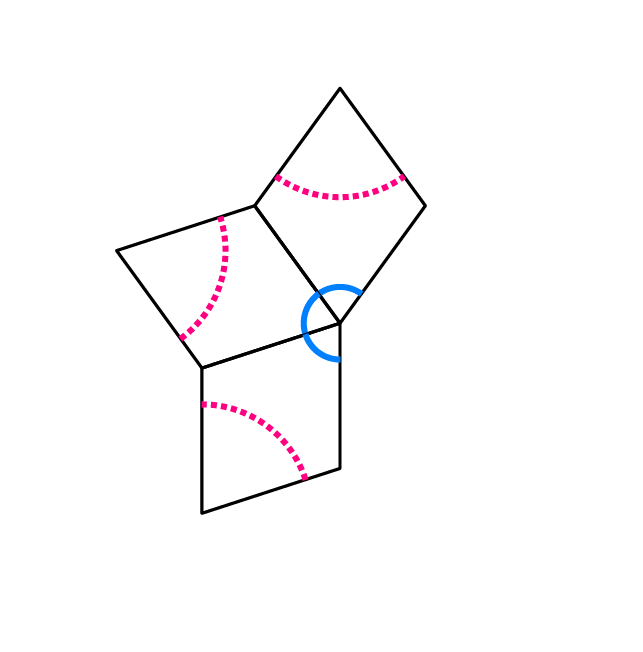 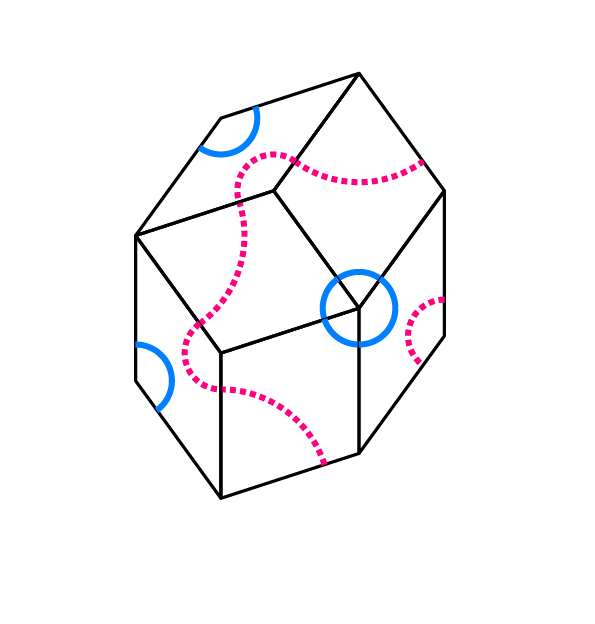 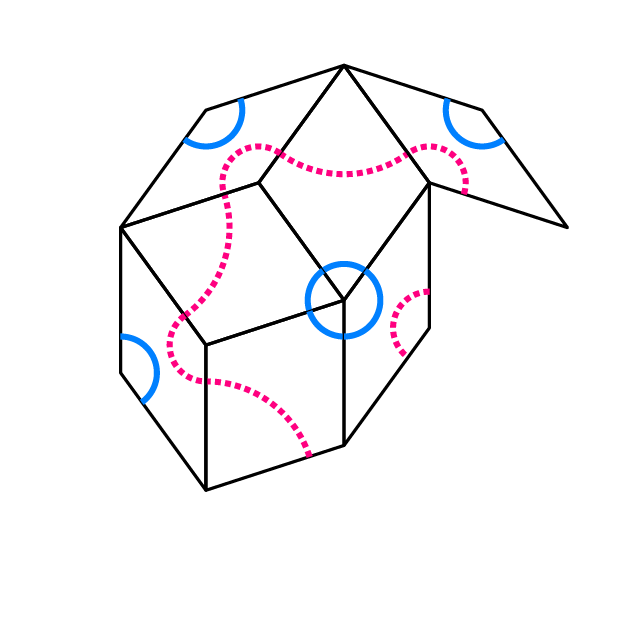 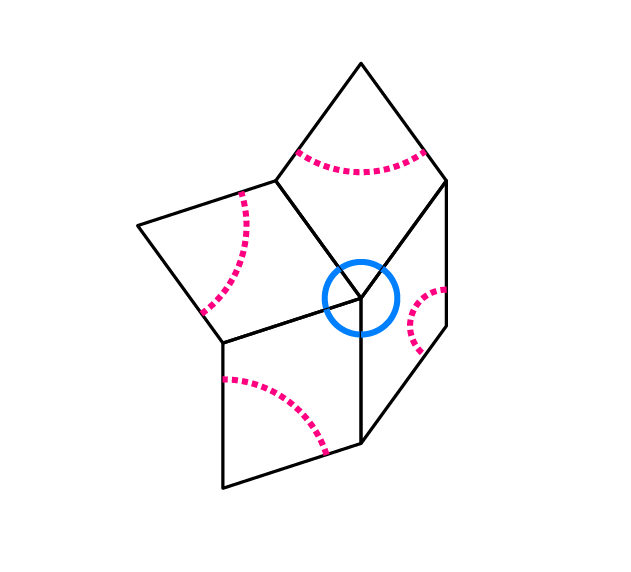 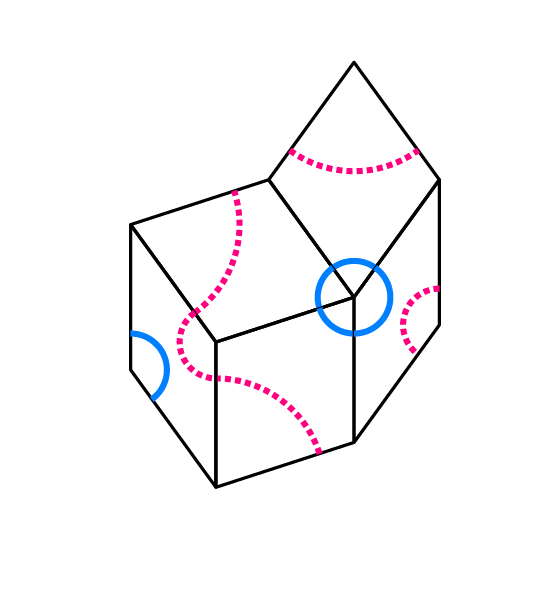 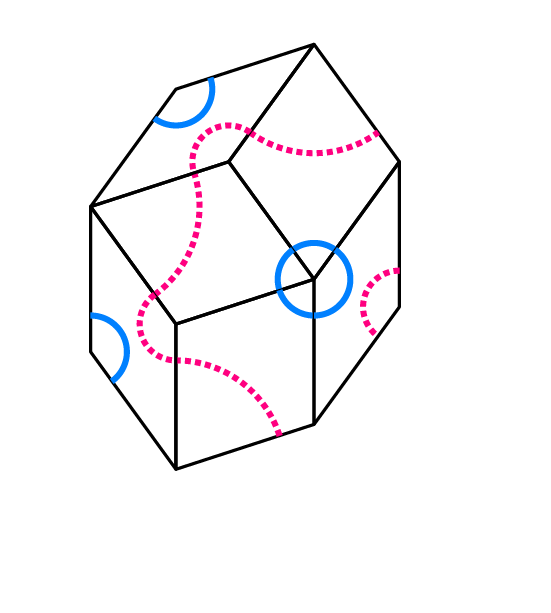 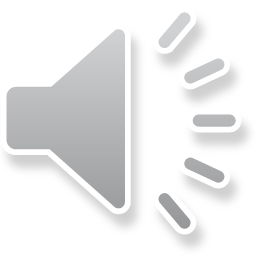 7
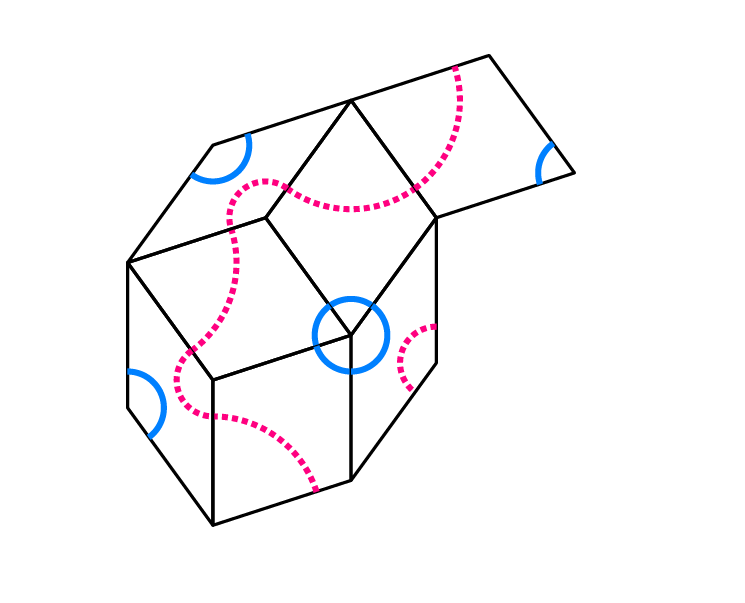 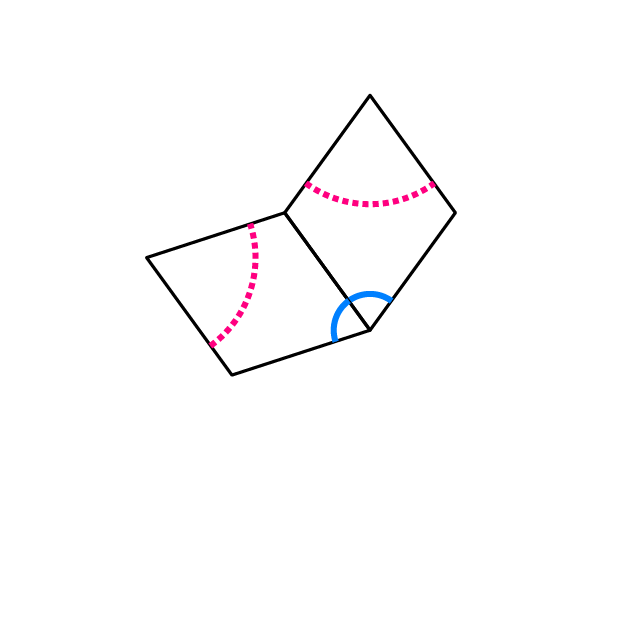 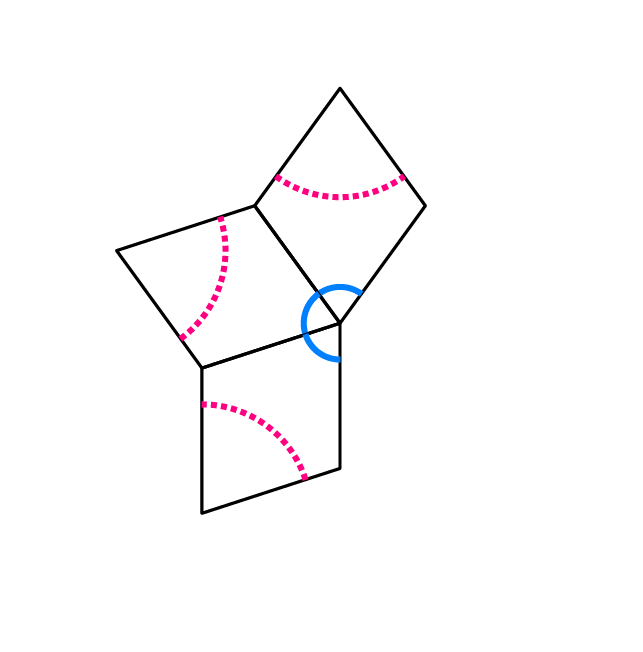 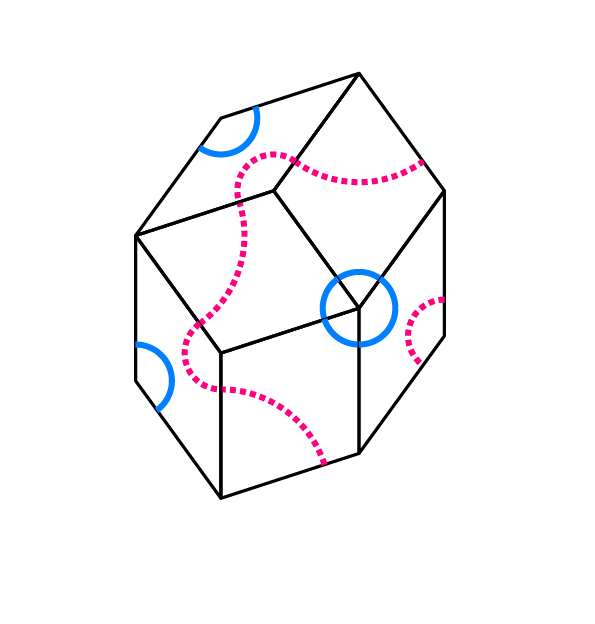 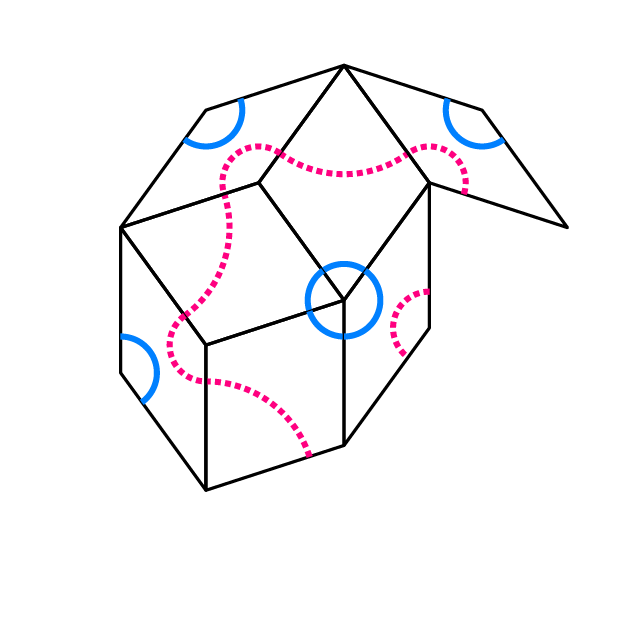 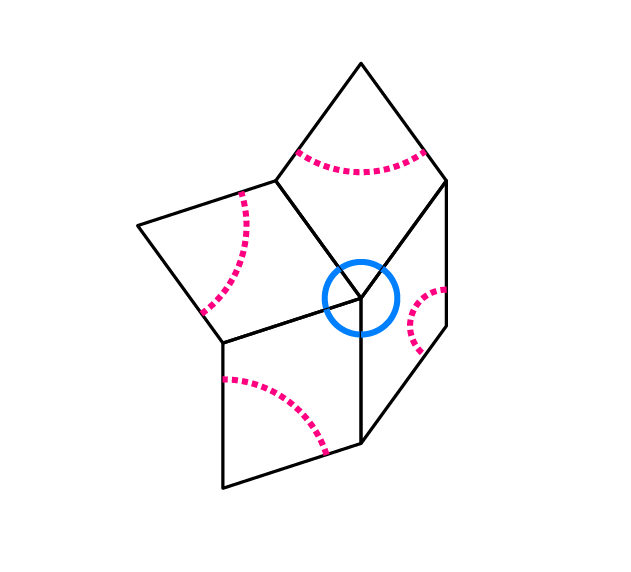 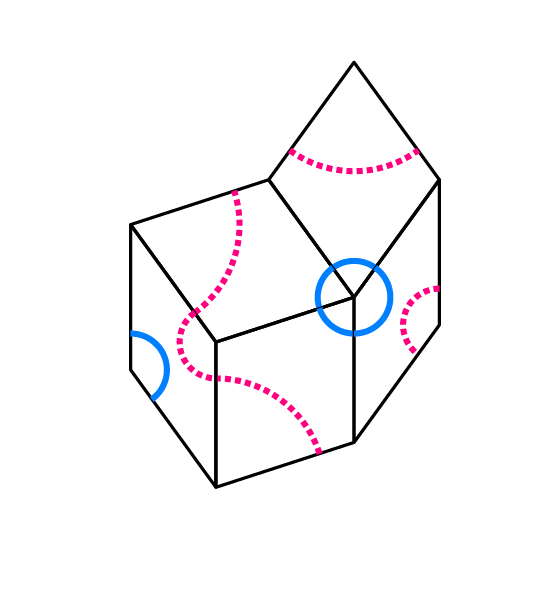 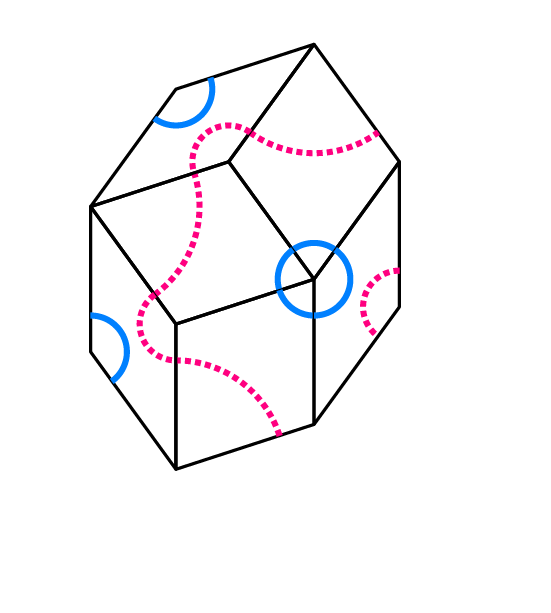 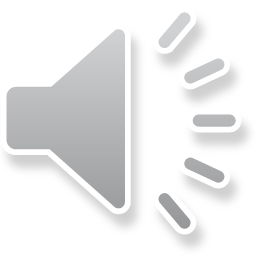 8
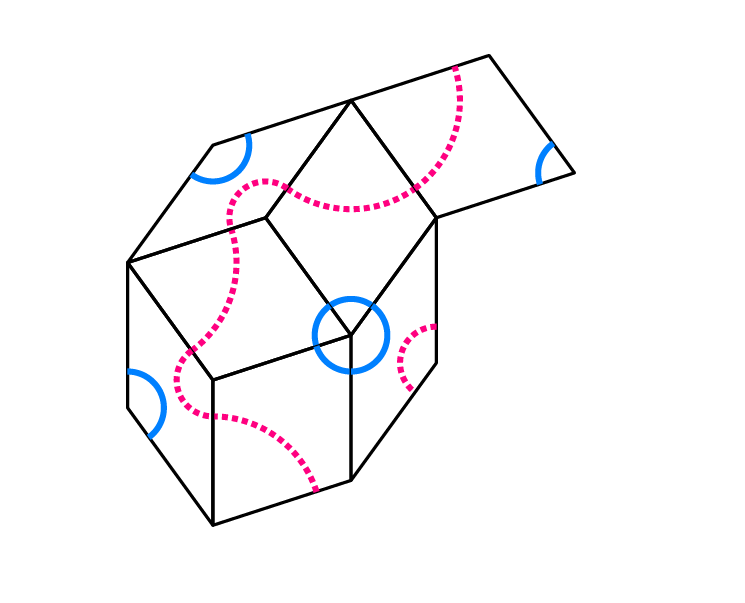 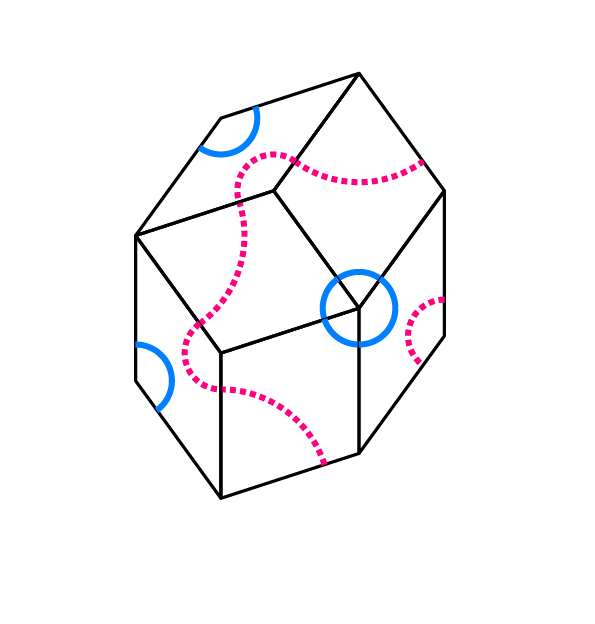 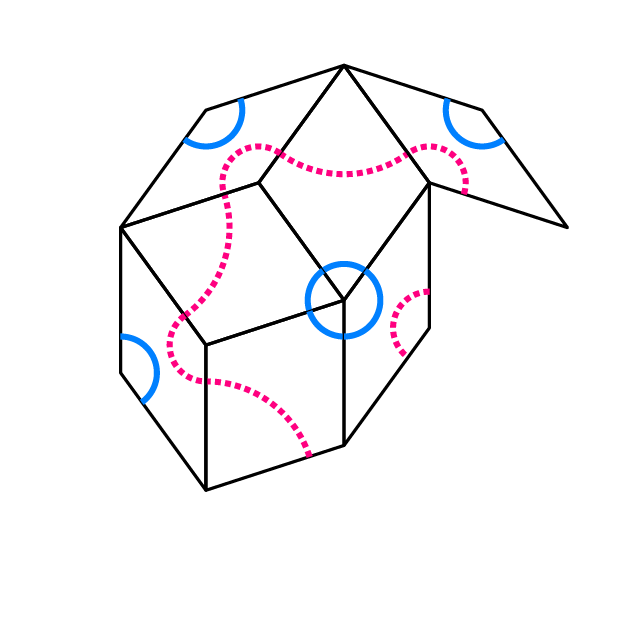 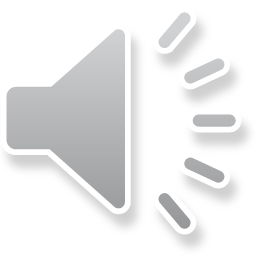 9
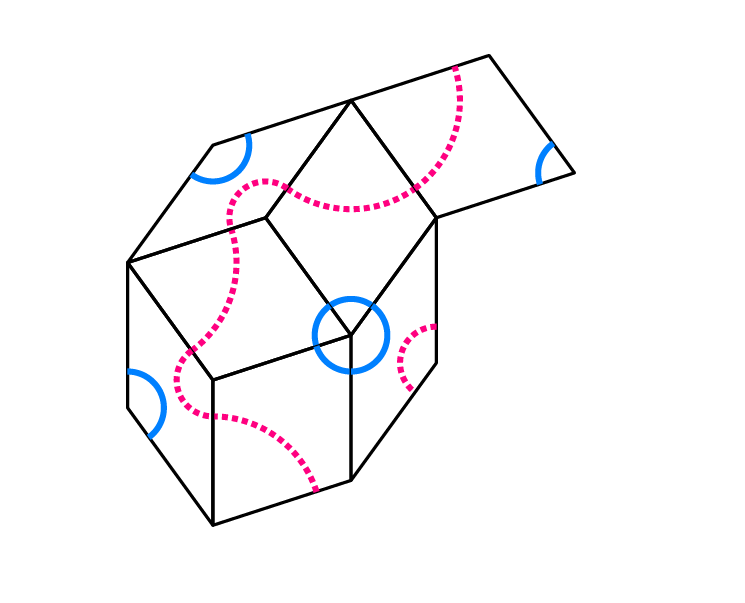 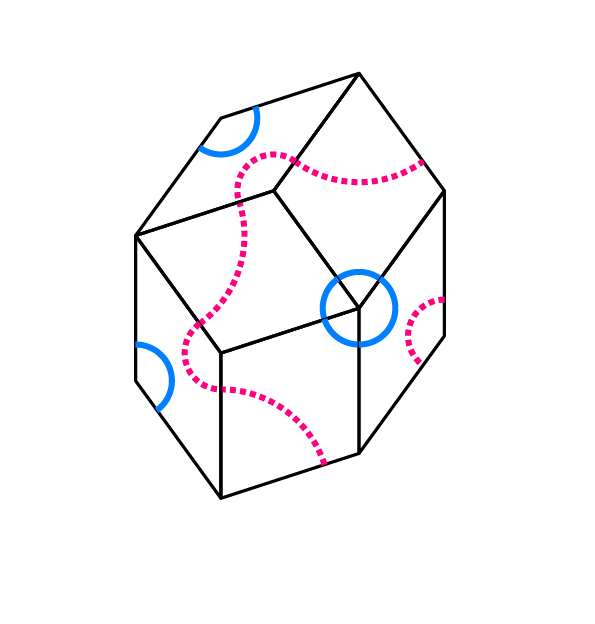 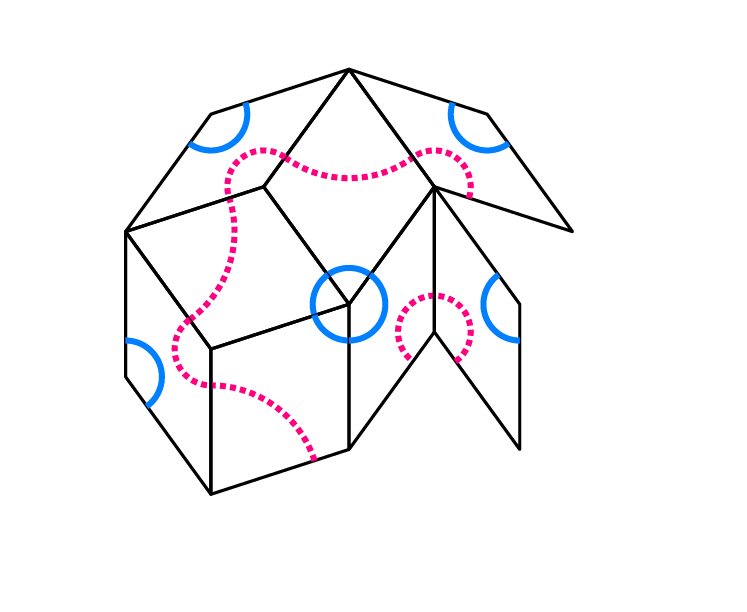 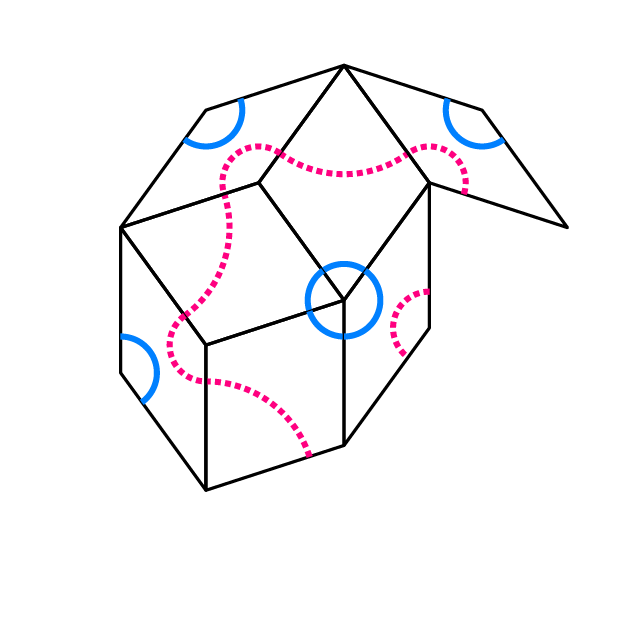 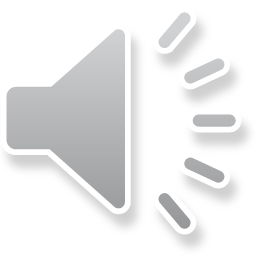 10
Activity – Penpuzzle
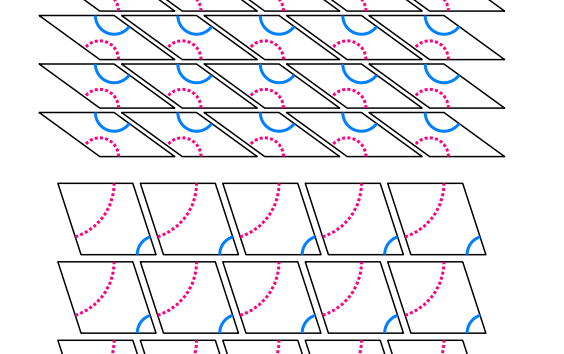 In pairs or threes, work together to solve the Penpuzzle. 

First cut out all the smaller and larger rhombuses 

Option 1: 

Create your own tiling using the tiles 
following the line matching rules
leaving no gaps and no overlapping

Question: 
Is there more than one solution?
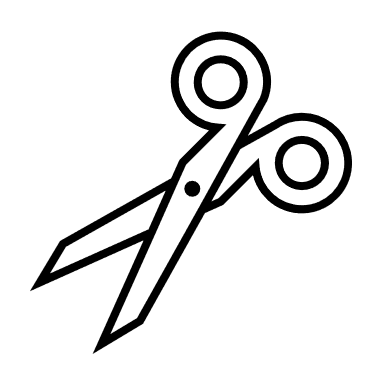 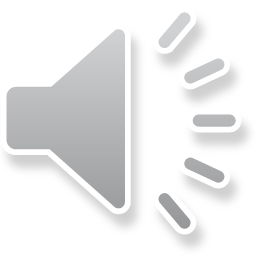 11
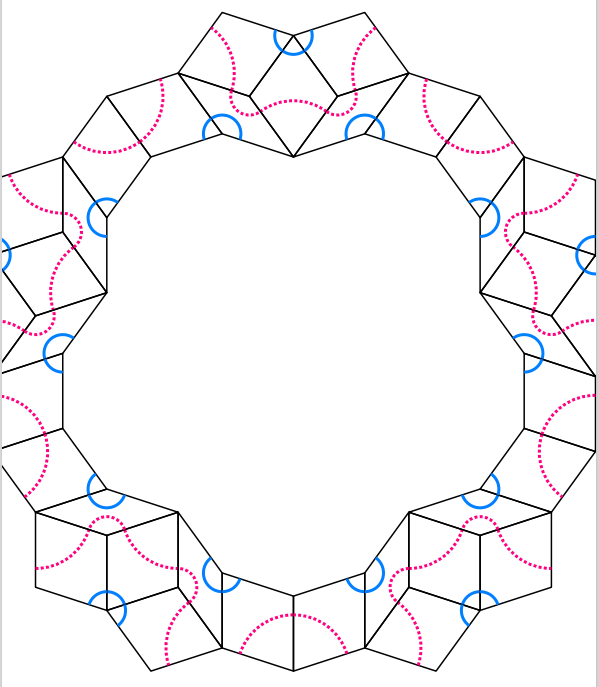 Activity – Penpuzzle
Option 2

Fit the puzzle pieces into the template 
following the line matching rules
leaving no gaps and no overlapping
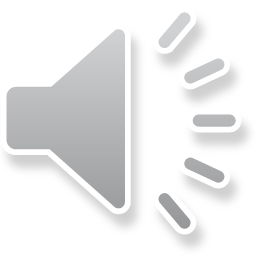 12
Activity – Penpuzzle
STOP! 

Solutions on the next slides.
13
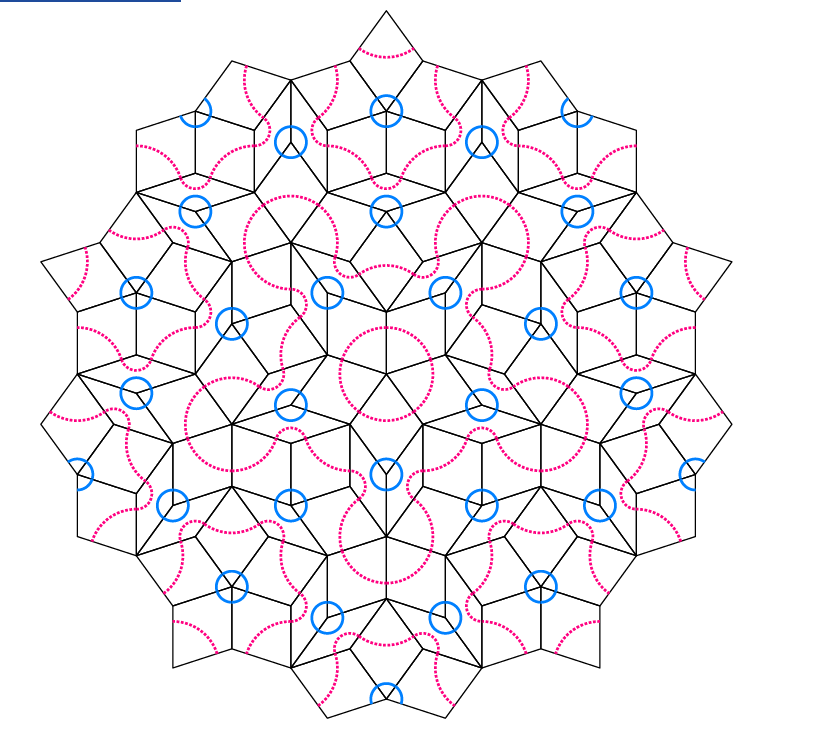 Penpuzzle – a solution
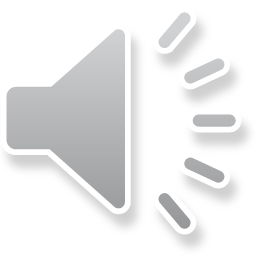 14
Penpuzzle – student work
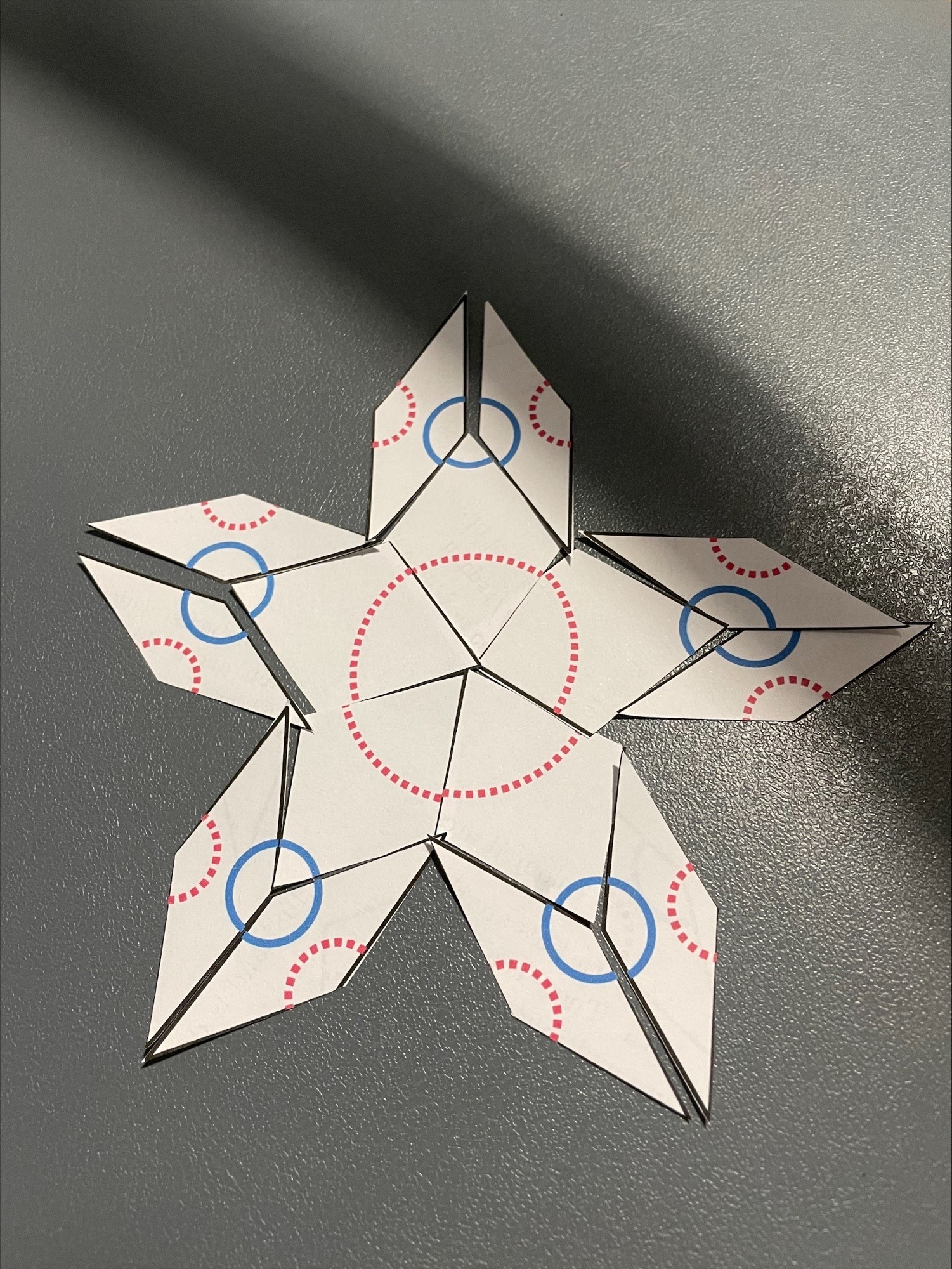 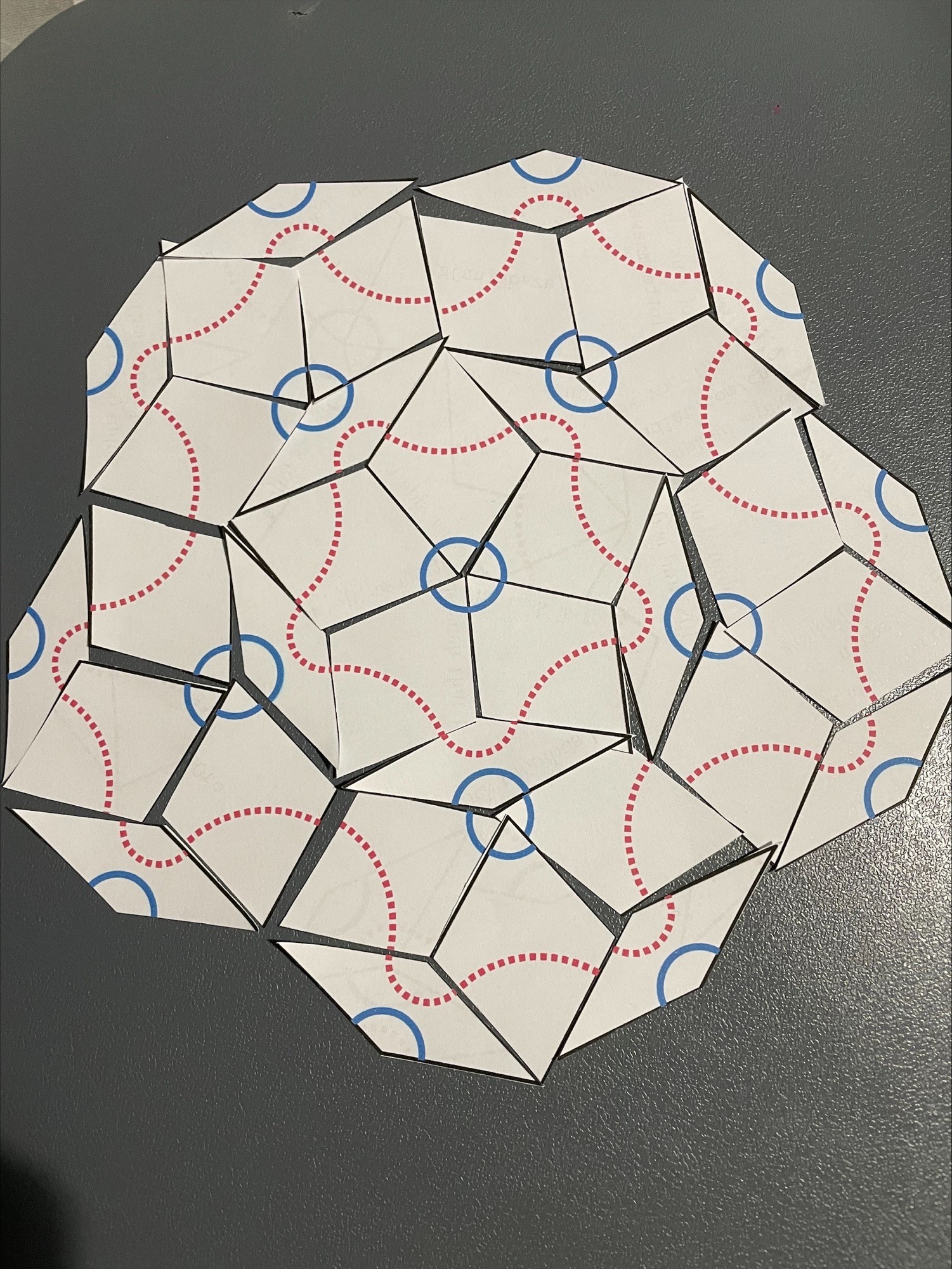 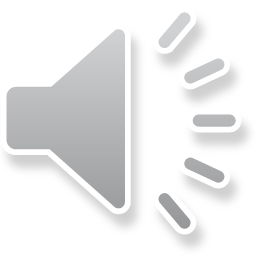 15
Now watch part 2:
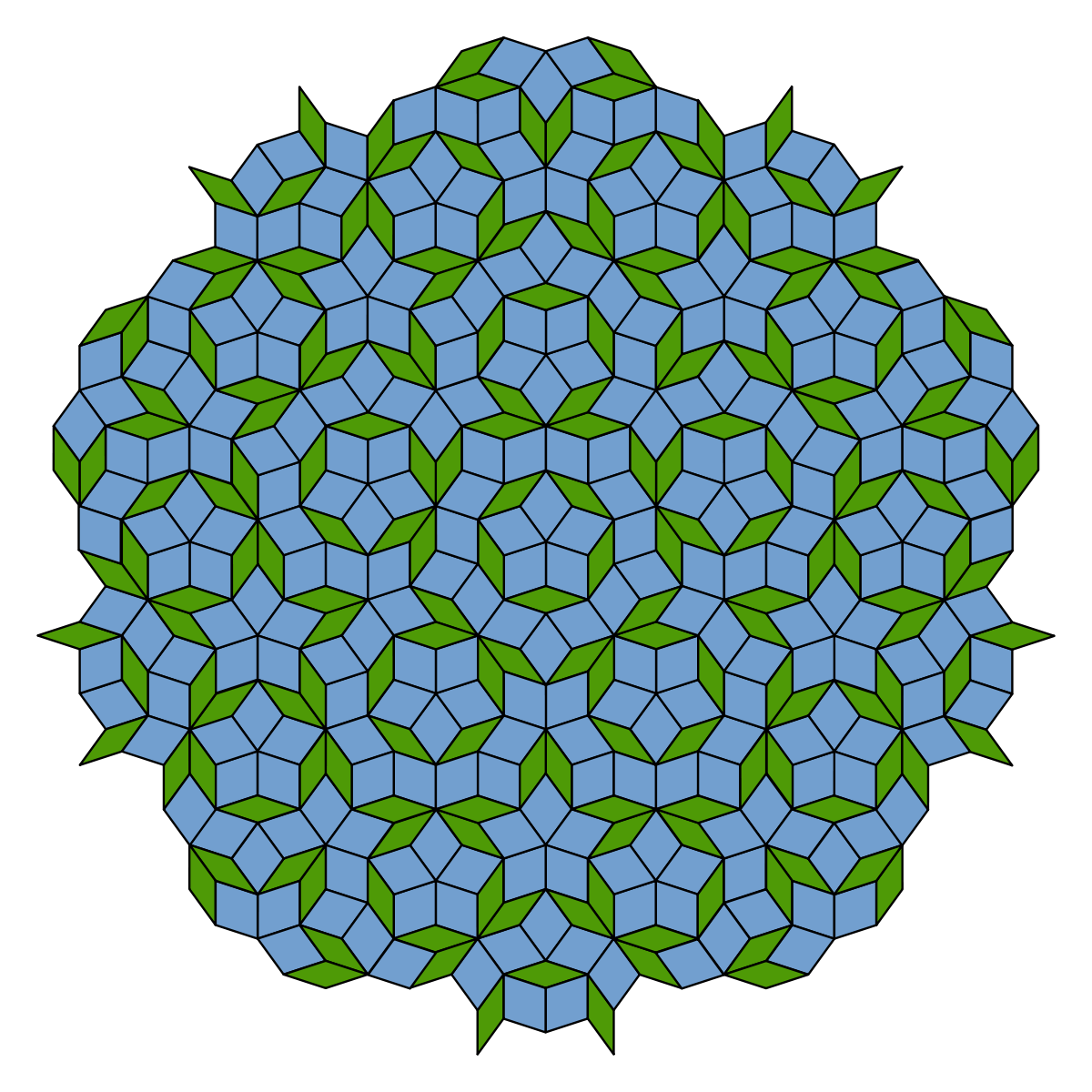 Aperiodic tiling exhibition 

Collaborative art activity
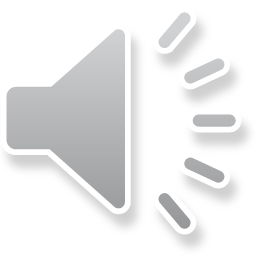